CALF PNEUMONIA
Dr. Ranveer  Kumar SinhaAssistant Professor cum Junior Scientist
Department of Veterinary  Medicine Bihar Veterinary College, Patna – 800 014(Bihar Animal Sciences University, Patna)
CALF PNEUMONIA
Calf pneumonia is a Important calf diseases

 Diagnosing, treating and preventing this diseases is very important for every cattle industry.

It is a multifactorial disease and  most common  in calves between one to five months of age.
TYPES of CALF PNEUMONIA
Chronic Pneumonia:
It is more gradual in nature with no distinct ill phase & animal still eat but have a slight nasal discharge with an increased respiratory rate and cough.

Acute Pneumonia:
It is usually more sudden in onset.
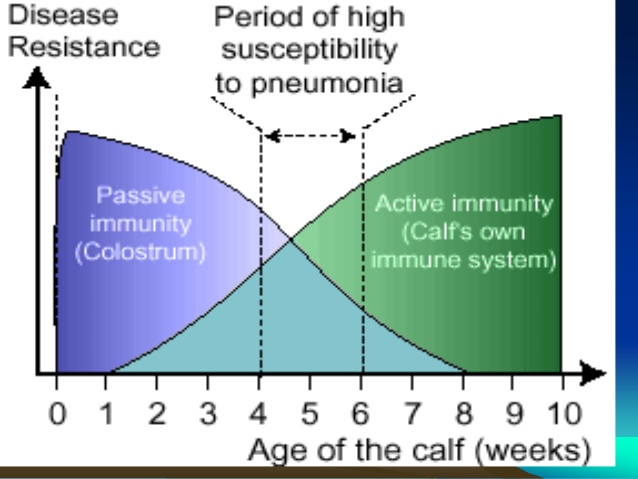 CAUSES OF CALF PNEUMONIA
Environmental Factors:
Low environmental temperature
High Humidity
Poor Ventilation

Infectious Agents:
 Viral -Bovine Respiratory syncytial Virus (RSV)
Bacterial
Parasitic
Mycoplasma
SYMPTOM OF CALF PNEUMONIA
By auscultation of the anterior ventral lung crackles and wheezes & an increase in bronchial sounds especially on inspiration.
Dull and depressed
High temperature
Raised breathing due to lung damage
Nasal discharge
Coughing
Reduced food intake
Weight Loss
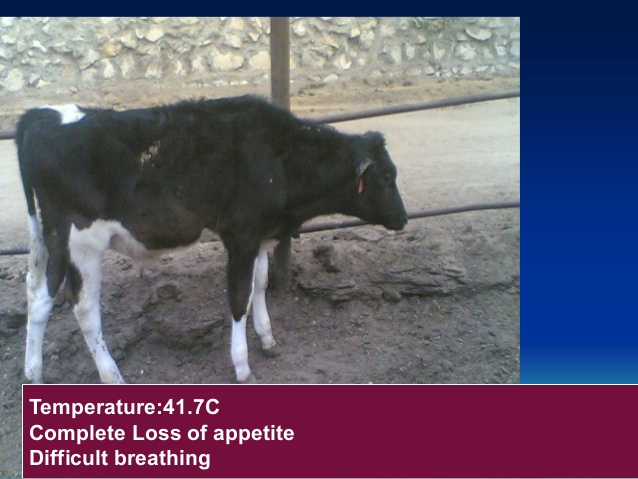 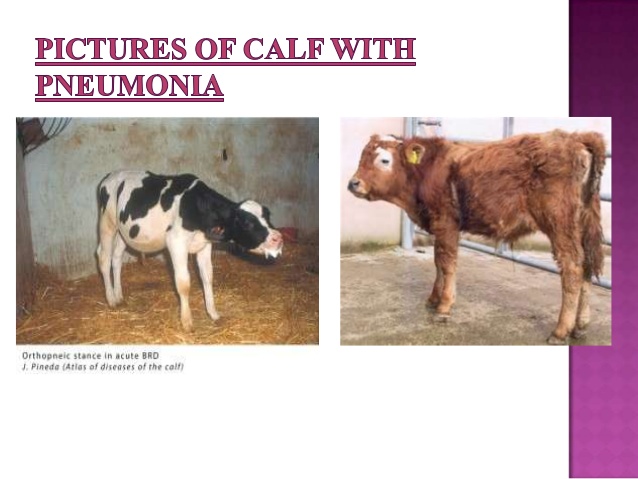 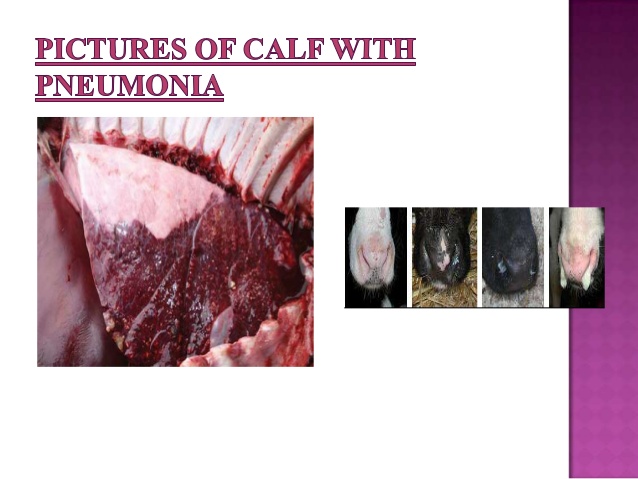 CONSEQUENCES OF PNEUMONIA
Short-term consequences:
Reduced dry matter intake, delayed weaning and higher risk of an additional pneumonia event at weaning.

Long-term Consequences:
Delayed breeding, higher age at first calving and compromised milk production.
Treatment of calf pneumonia
Removal of primary etiology:
Antibiotics:
Enrofloxacine 
Marboflxacine 
Cephalosporion . 
Sulfa &Trimethoprime 
Antihelmintics:
Anti-inflammatory (St & Non St):
 SupportiveTreatment:
Injection of vitamin C and A to increase body immunity
 Mucolytics & Bronchodilator Antihistaminic
Correct anemia if present.
Easily digestible and palatable food
PREVENTION OF CALF PNEUMONIA
Removal of the cause of diseases 
Clean environment
Proper ventilation. If ammonia can be smelled it is a sign of poor ventilation.  
Swabbing of the navel with tincture iodine 
Removal of the newborn from the infected environment
Feeding calves inadequately will reduce calf growth and their immune system response which helps fight diseases.
Ingestion of colostrums from dam within four to six hours of birth to receive adequate immunity.
Special nutritional and housing requirements. Isolation of newborn calf in calf – rearing unit within few days after birth.
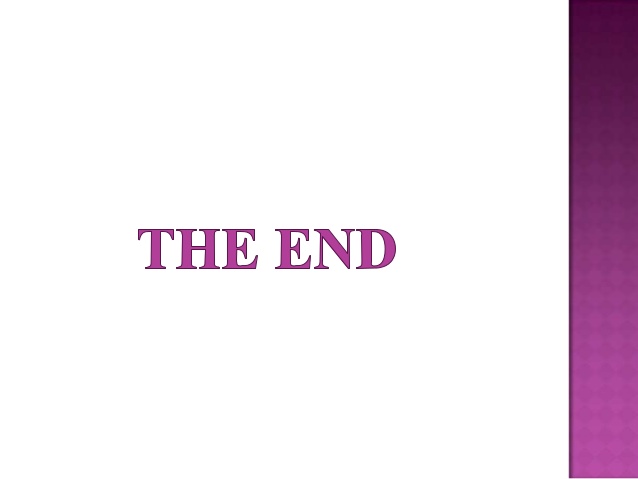